Hormônios emecanismos de           transdução do sinal
AULA  2
Profa. Dra. Isis do Carmo Kettelhut
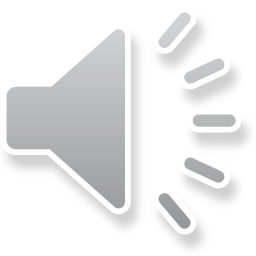 Disciplina RNM 4005 – primeiro ano curso Nutrição e Metabolismo
Mecanismos de transdução de sinais
1 – Receptores – acoplados a proteínas G ( GPCR) alteram a atividade de enzimas na membrana plasmática ou canais iônicos.
	Ex:
Gs   adenil ciclase    cAMP   PKA
Gi    adenil ciclase    cAMP   PKA
Gq   fosfolipase C     IP3 (Ca++) e DAG   PKC

Ggust   adenil ciclase cAMP,  PKA  P K 
Golf   adenil ciclase  cAMP P Ca++ e Na+   P Cl

Golf   fosfolipase C     IP3   P Ca++
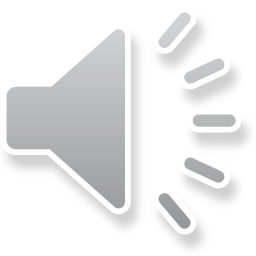 Mecanismos de transdução de sinais
2 – Receptores – que são  Enzimas 
          ( também chamados de receptores catalíticos)
			- Tirosina quinase Ex: insulina; EGF; IGF-1
			- Guanilato ciclase  Ex: ANP
			- Ser/Thr quinase  Ex: TGF-, miostatina, activina
			- Tirosina- fosfatase
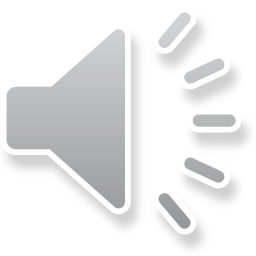 2- Receptores  que são enzimas:

 - Tirosina quinase  ( RTK )
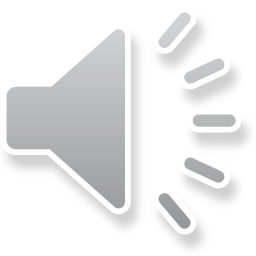 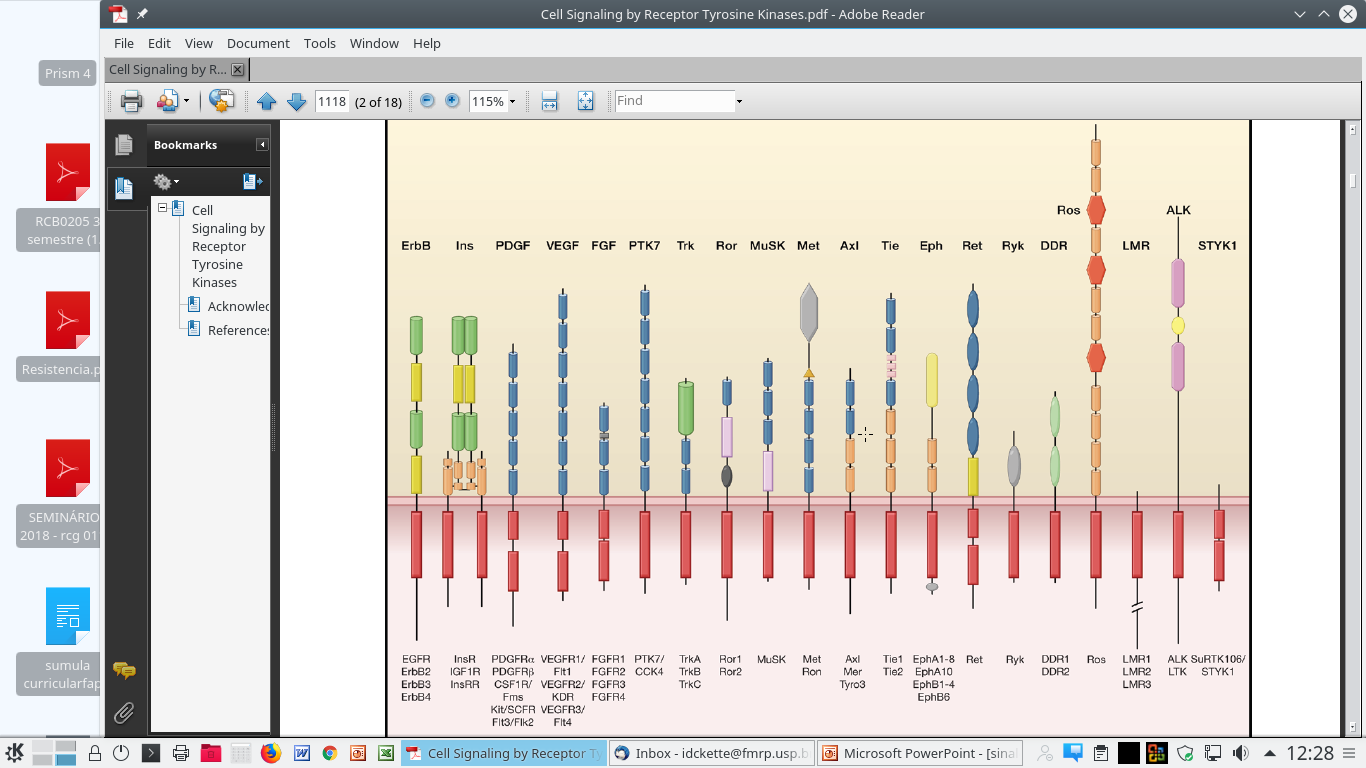 Receptores Tirosina Quinases (RTK)
( classificados em 20 subfamílias estruturais)
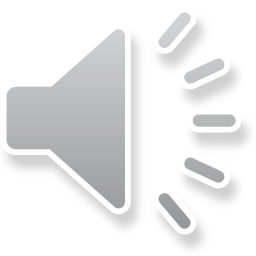 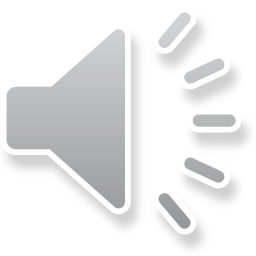 RECEPTORES TIROSINA KINASE
autofosforilação
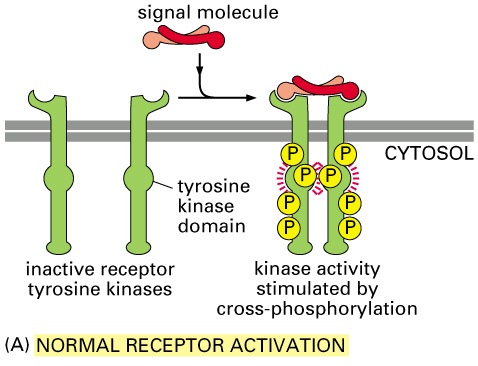 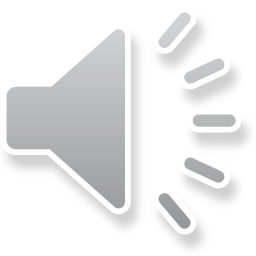 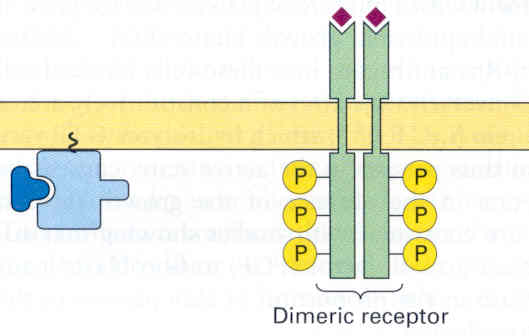 Ras
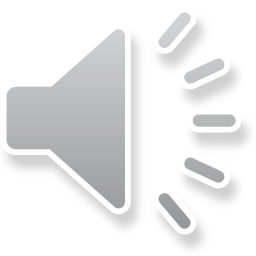 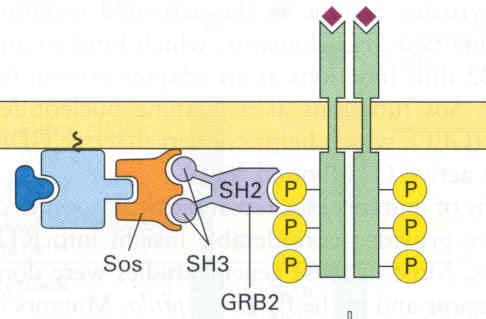 Ras
proteína adaptadora
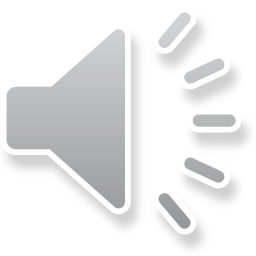 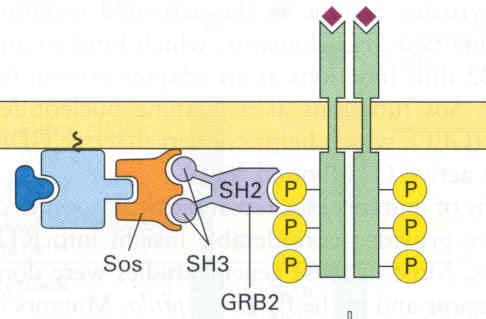 GDP
Ras
proteína trocadora
de guanina
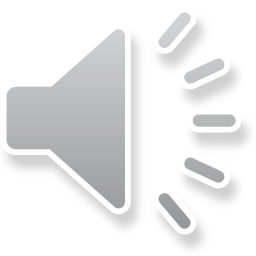 proteína adaptadora
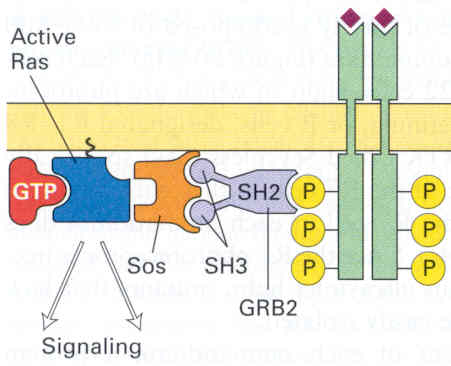 Ras
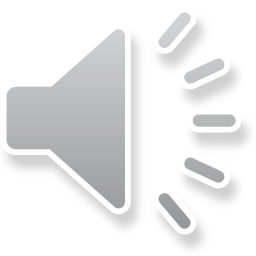 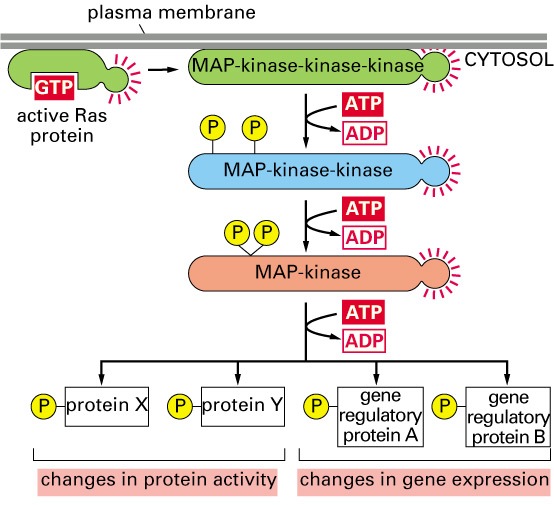 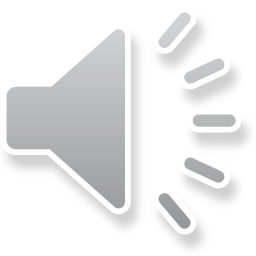 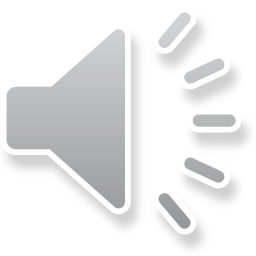 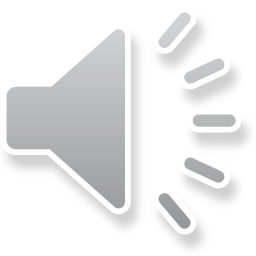 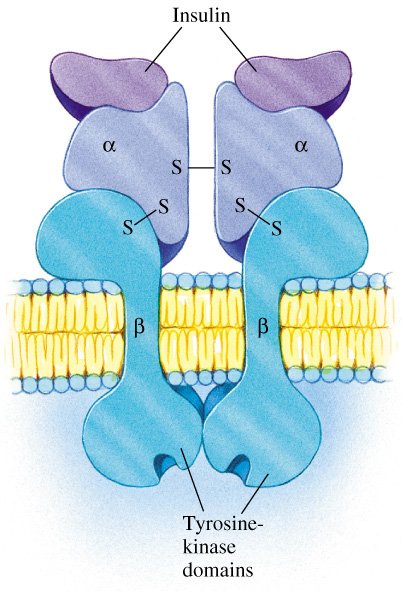 RECEPTOR
TIROSINA KINASE
INSULINA
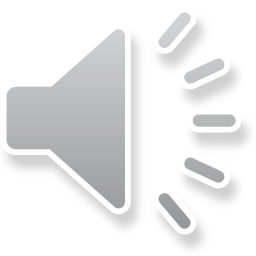 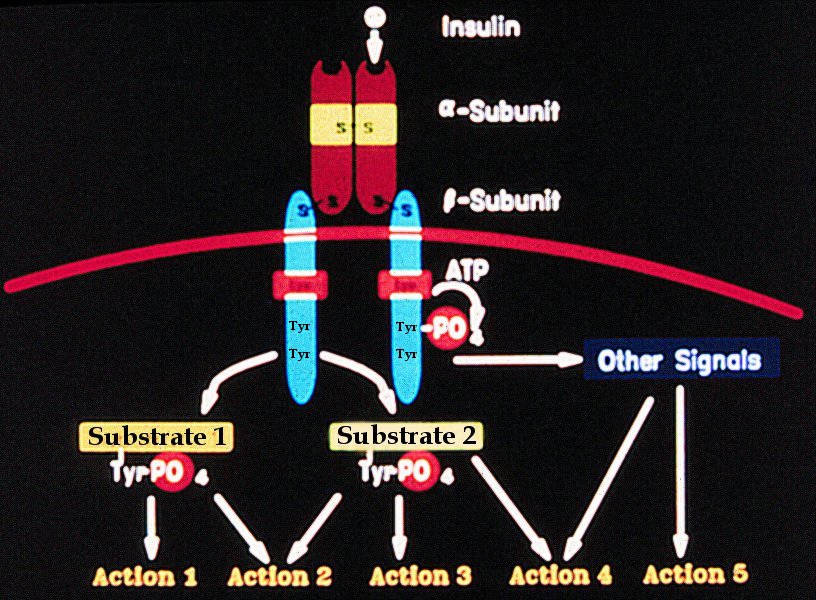 IRS-1
IRS-2
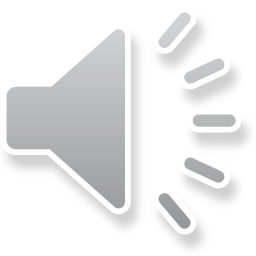 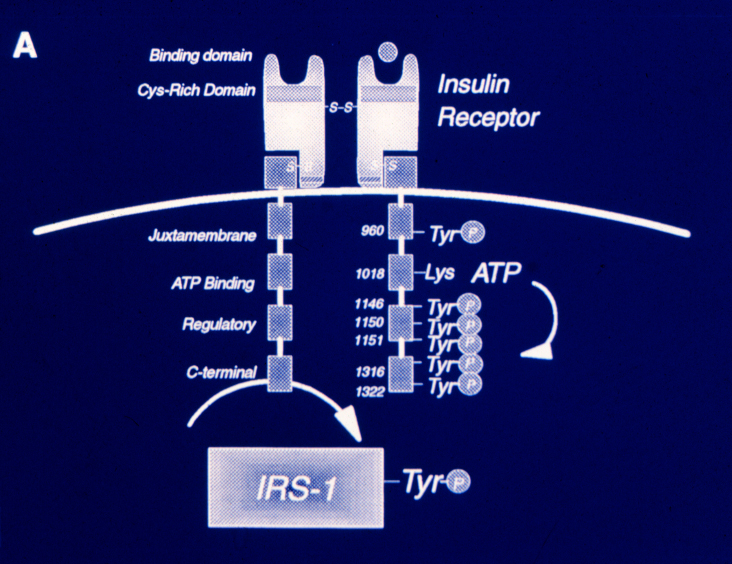 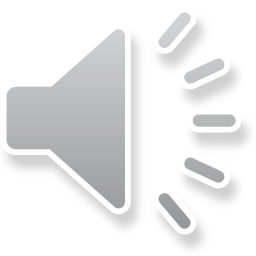 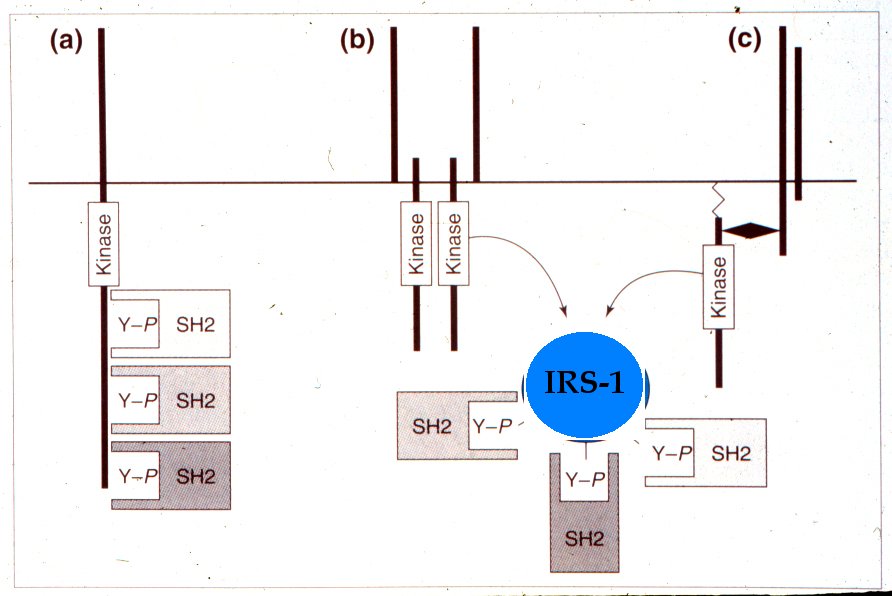 IRS-1
GRB2
PI3K
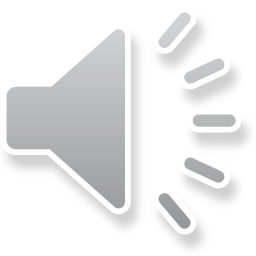 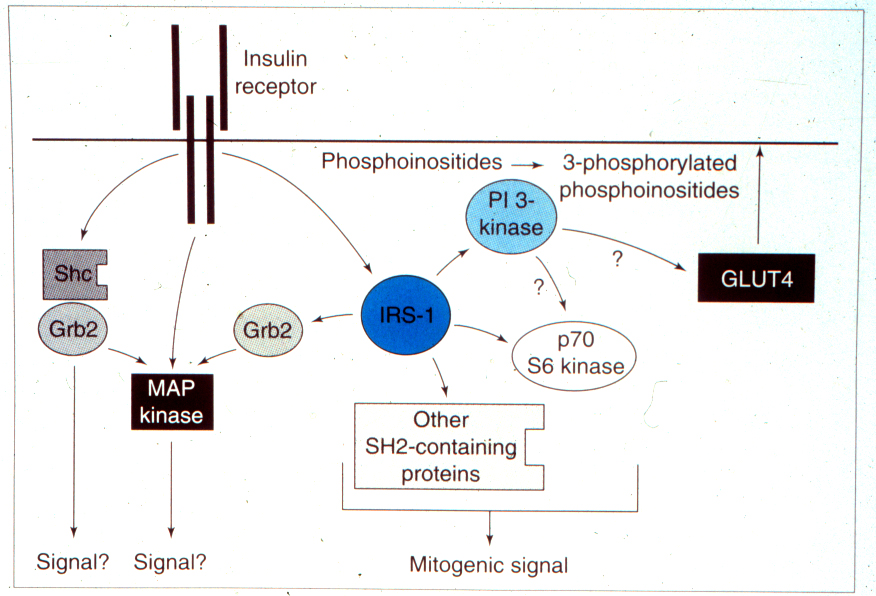 IRS-1
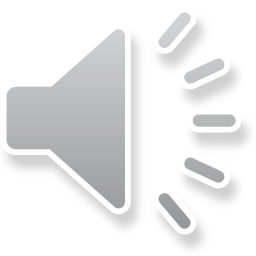 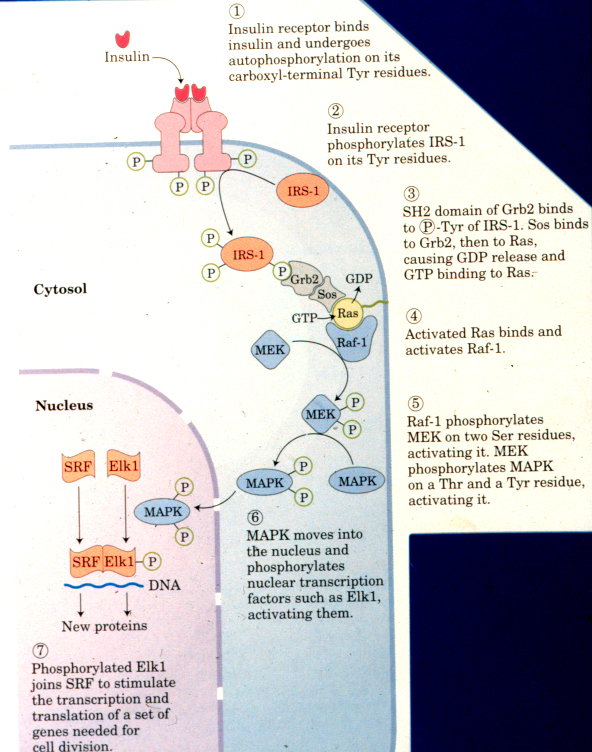 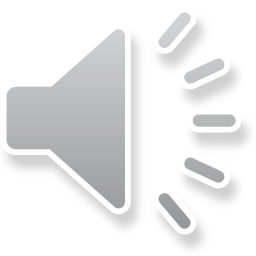 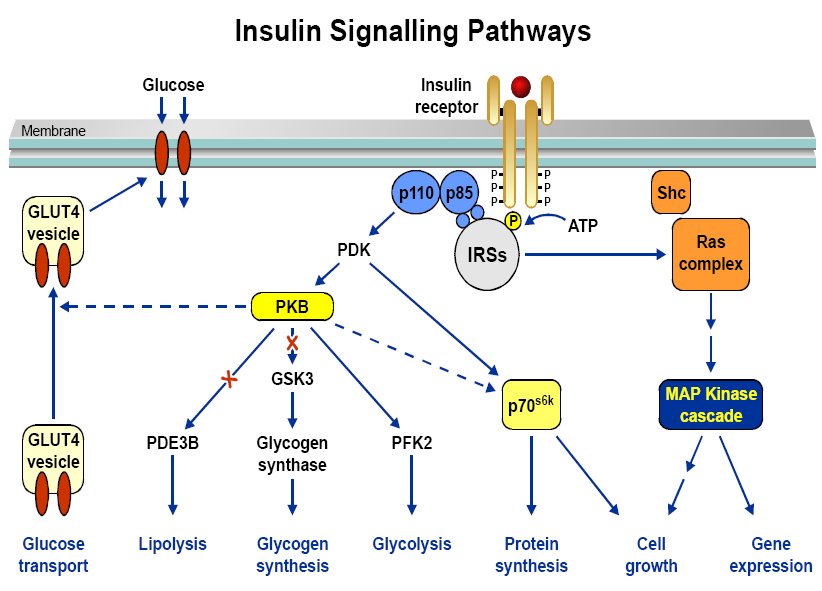 X
PI3K
GRB2
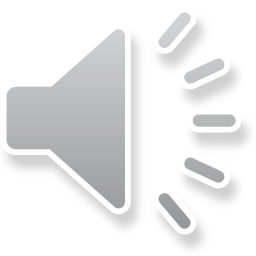 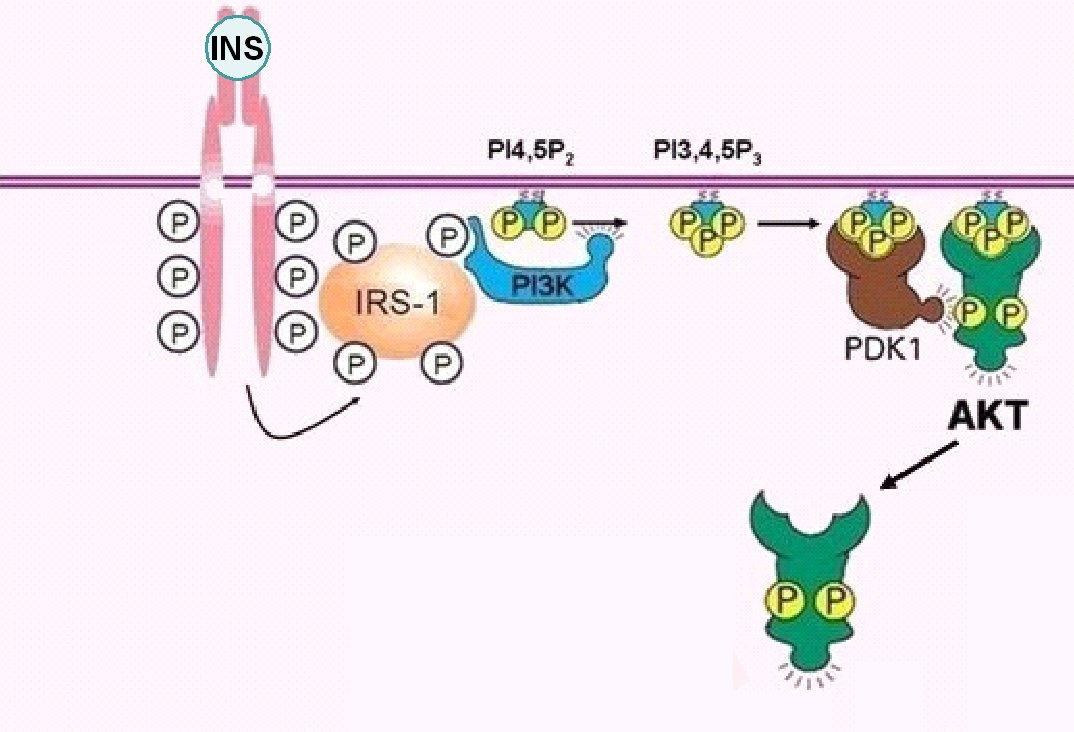 PI3K
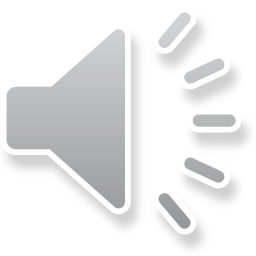 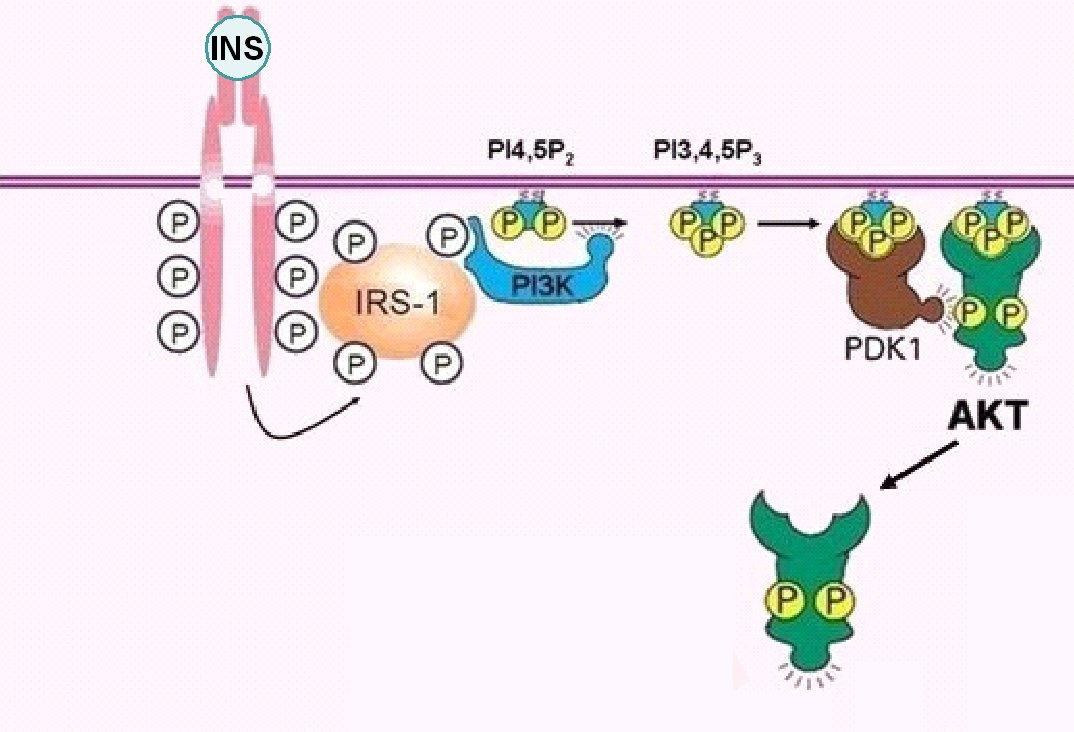 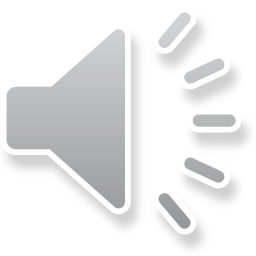 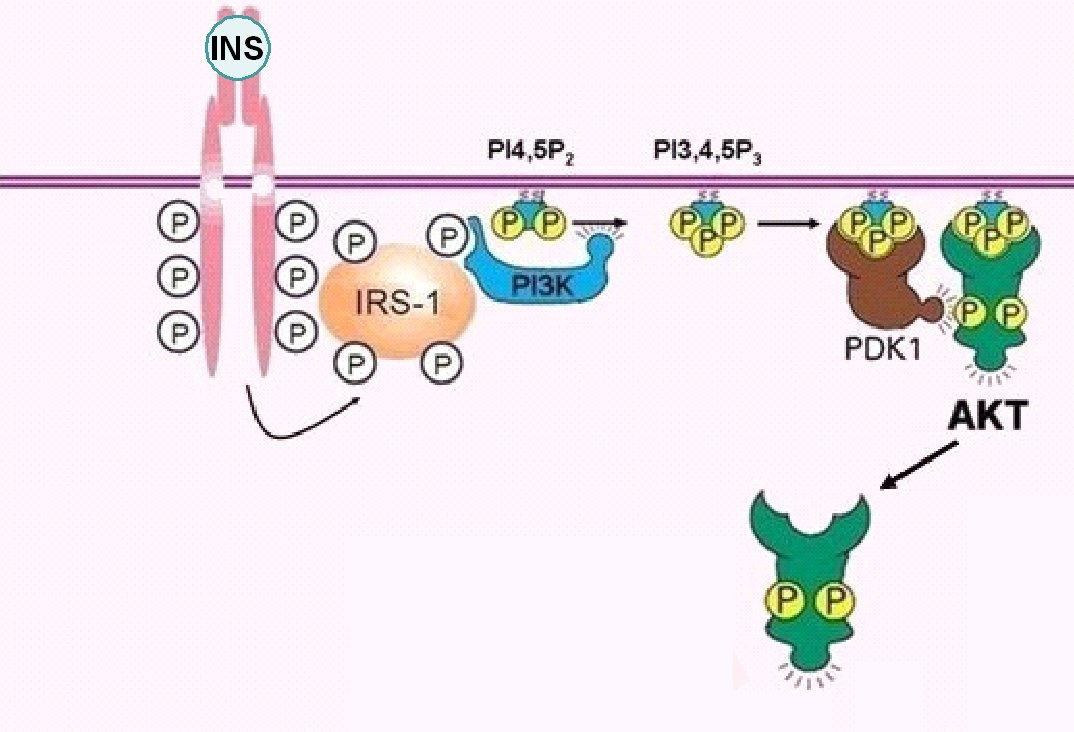 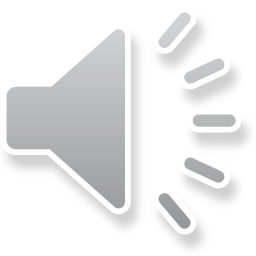 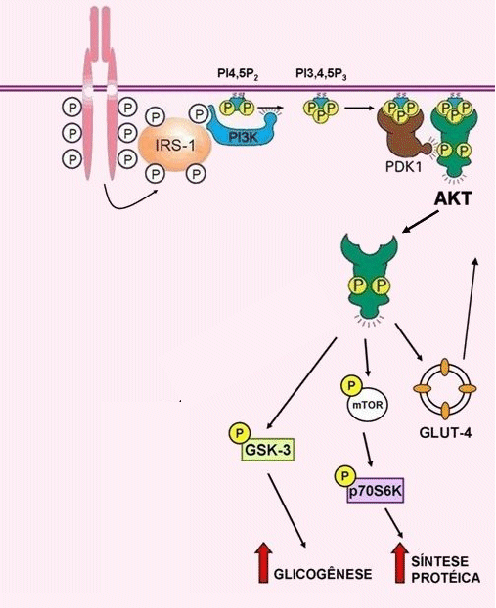 insulina
PDE-3B
(Reduz cAMP)
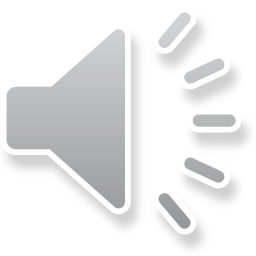 lipólise
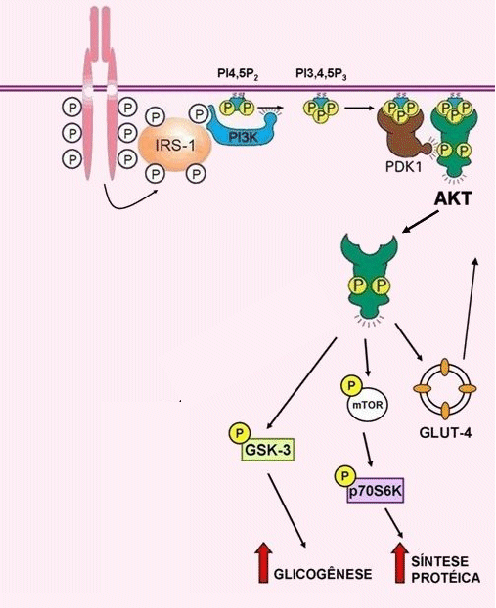 INSULINA
PDE-3B
(Reduz cAMP)
proteólise
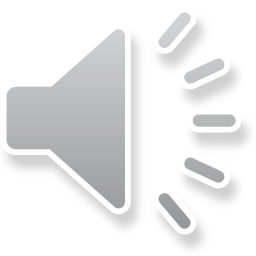 lipólise
Mecanismos de transdução de sinais
2 – Receptores – que são  Enzimas 
		 - Tirosina quinase Ex: insulina; EGF
		 -  Guanilato ciclase  Ex: ANP
		 - Ser/Thr quinase  Ex: TGF - 
		 - Tirosina- fosfatase
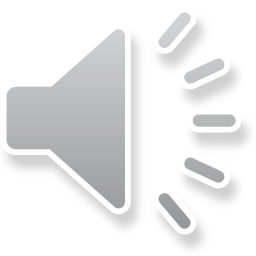 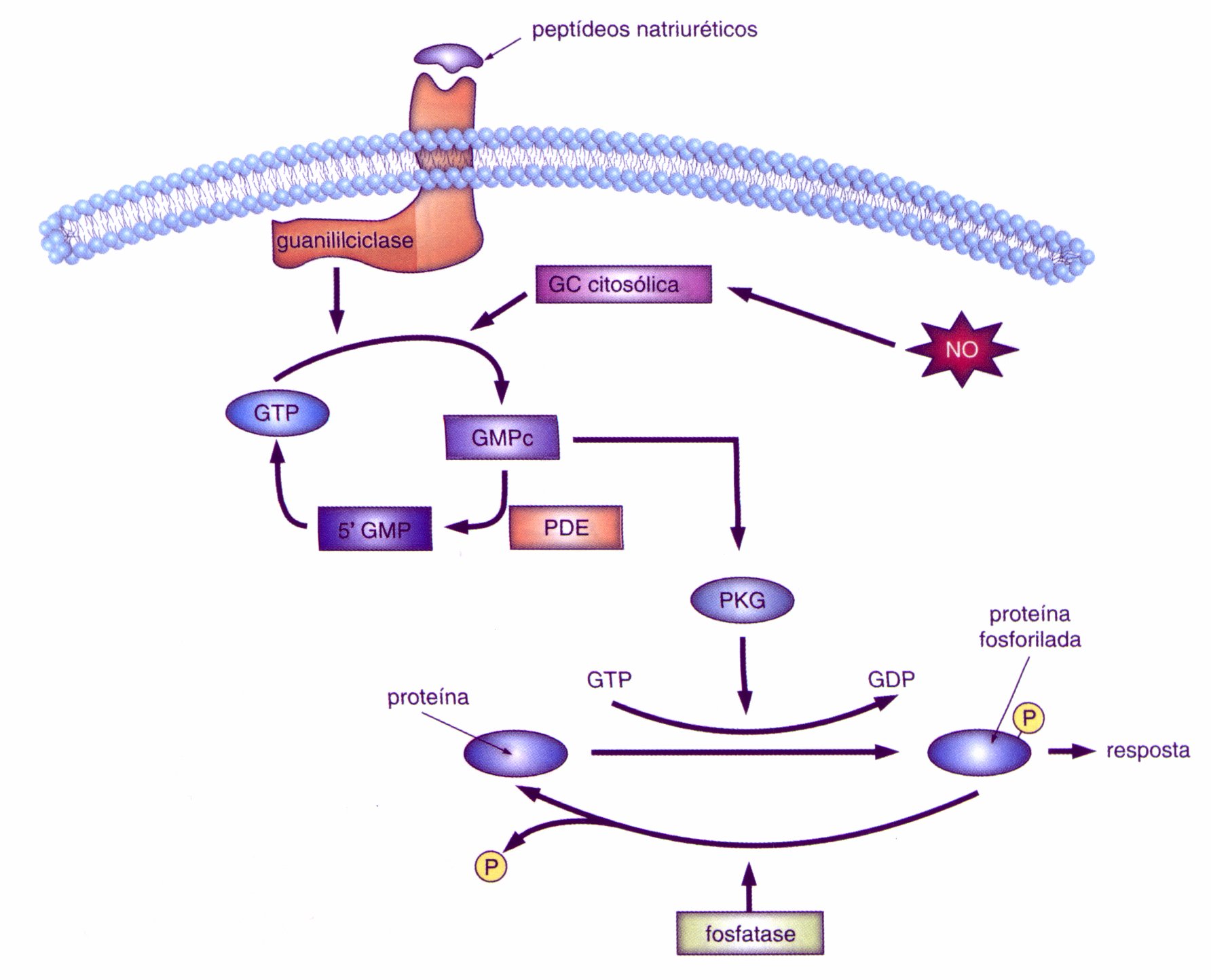 Na+
água
( dutos coletores do rim )
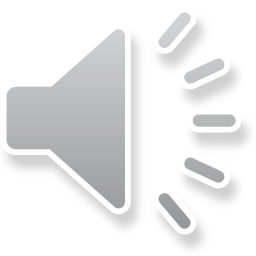 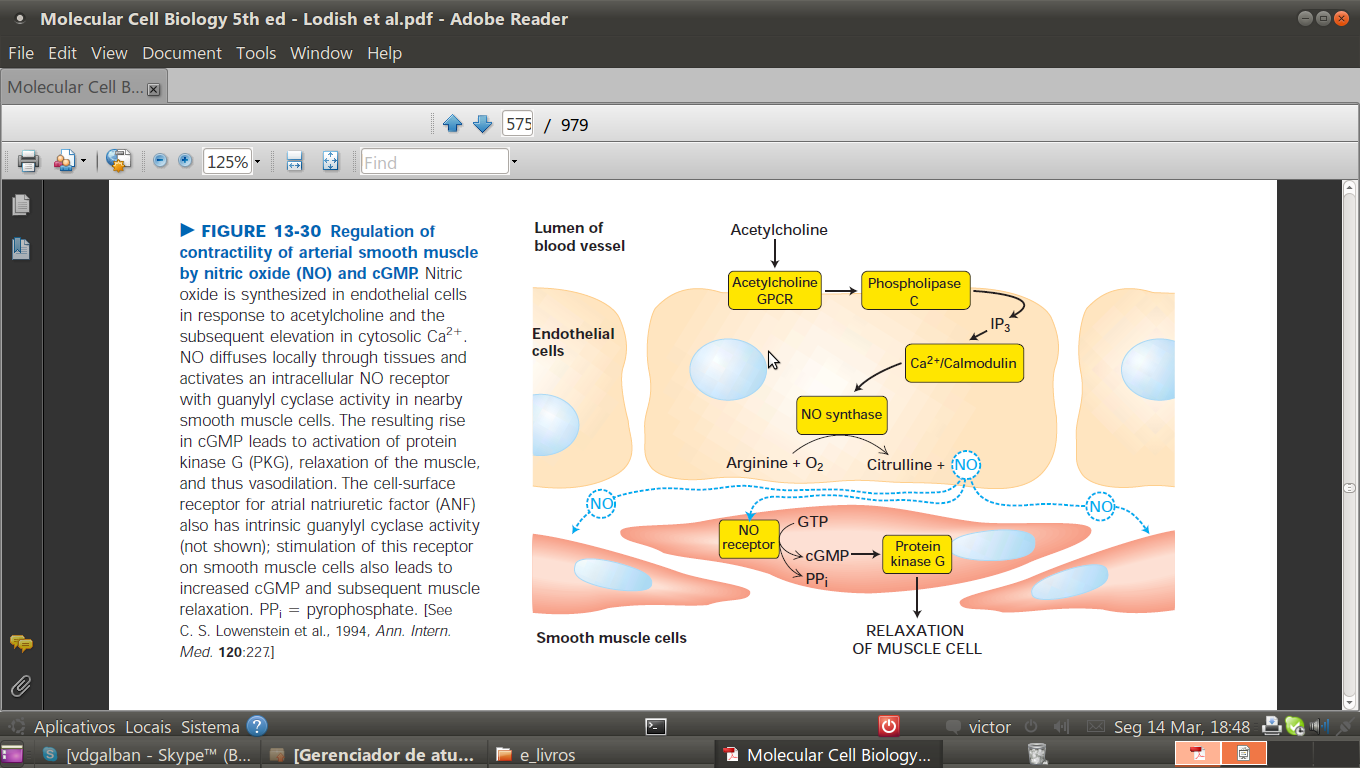 Gq
GC
solúvel
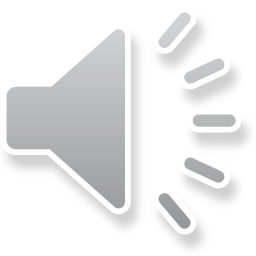 GC
: guanilil ciclase solúvel ( receptor do óxido nítrico )
Mecanismos de transdução de sinais
2 – Receptores – que são  Enzimas
                   ( também chamados de   receptores catalíticos)
			- Tirosina quinase Ex: insulina; EGF
			- Guanilato ciclase  Ex: ANP
			- Ser/Thr quinase  Ex: TGF-, miostatina, BMP
                     - Tirosina- fosfatase
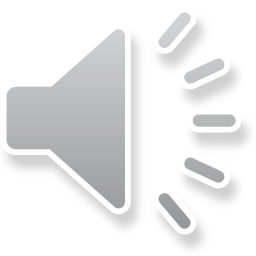 Crescimento celular
Angiogênese
apoptose
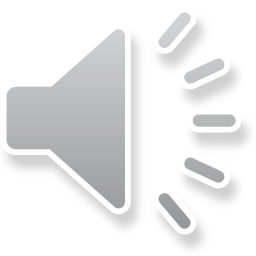 Inibe síntese de proteínas para diferenciação          fibras musculares e
           estimula
         proteólise   muscular
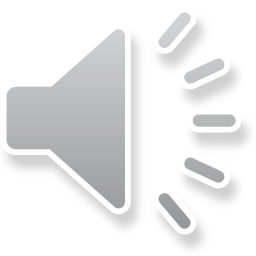 Knockout
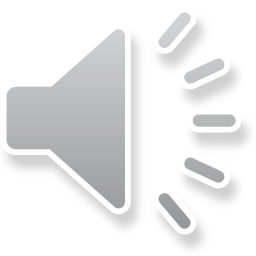 Mecanismos de transdução de sinais
2 – Receptores – que são  Enzimas 
		 - Tirosina quinase Ex: insulina; EGF
		 -  Guanilato ciclase  Ex: ANP
		 - Ser/Thr quinase  Ex: TGF - ; miostatina
		 - Tirosina- fosfatase
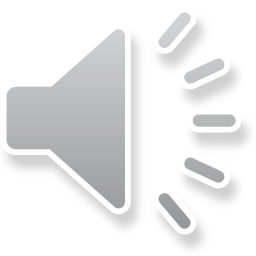 Mecanismos de transdução de sinais
3- Receptores – que não  são  enzimas 	mas  se   associam    a   enzimas 	
	    ( tirosina-quinases)  citosólicas
			
		EX:  GH, eritropoetina, leptina, prolactina, 
		        citocinas ( interferons ), etc.
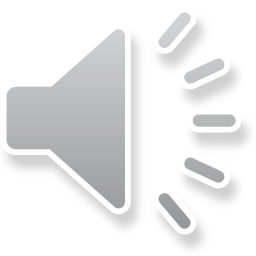 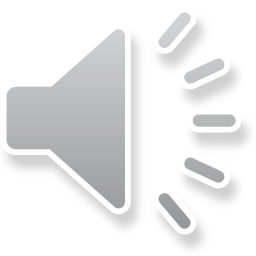 Cytokine receptor
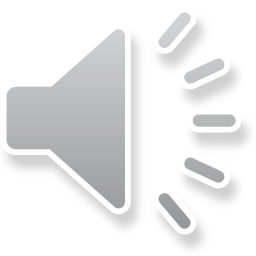 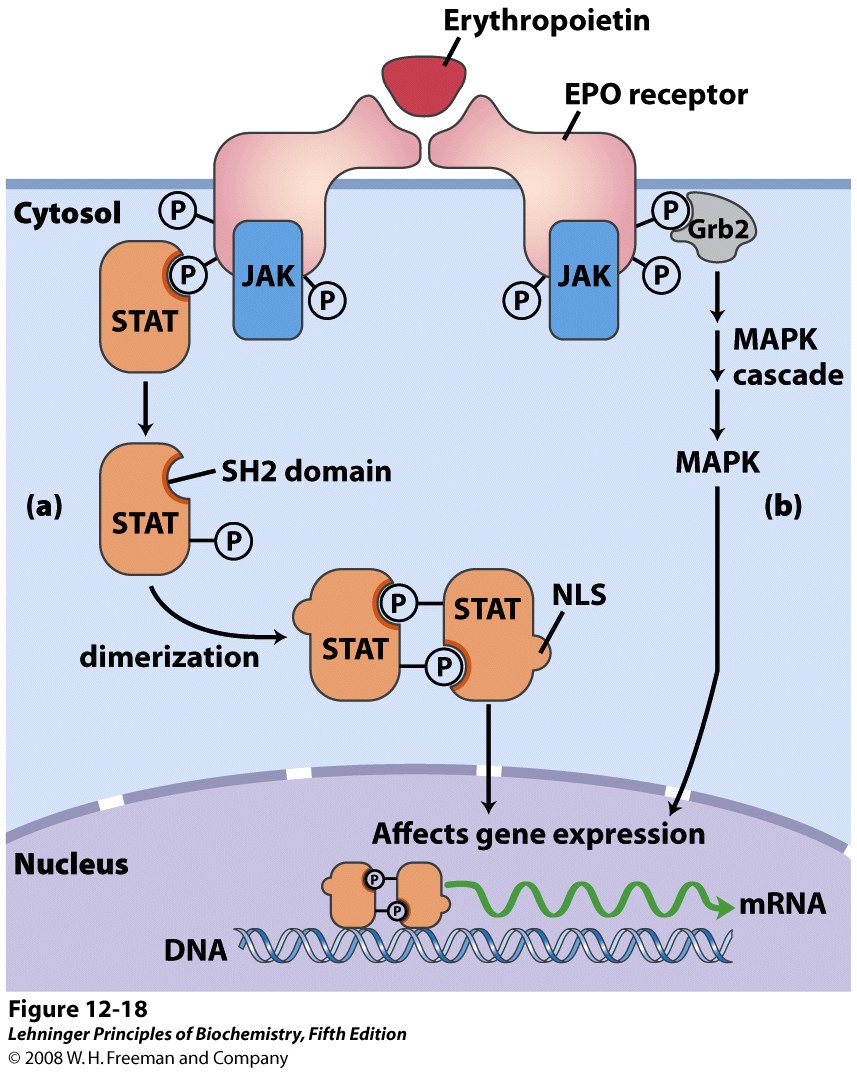 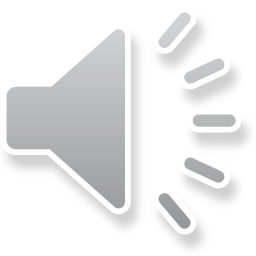 Conversas cruzadas
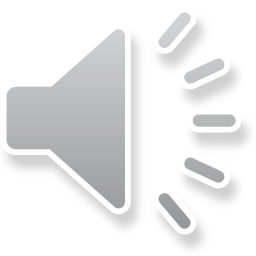 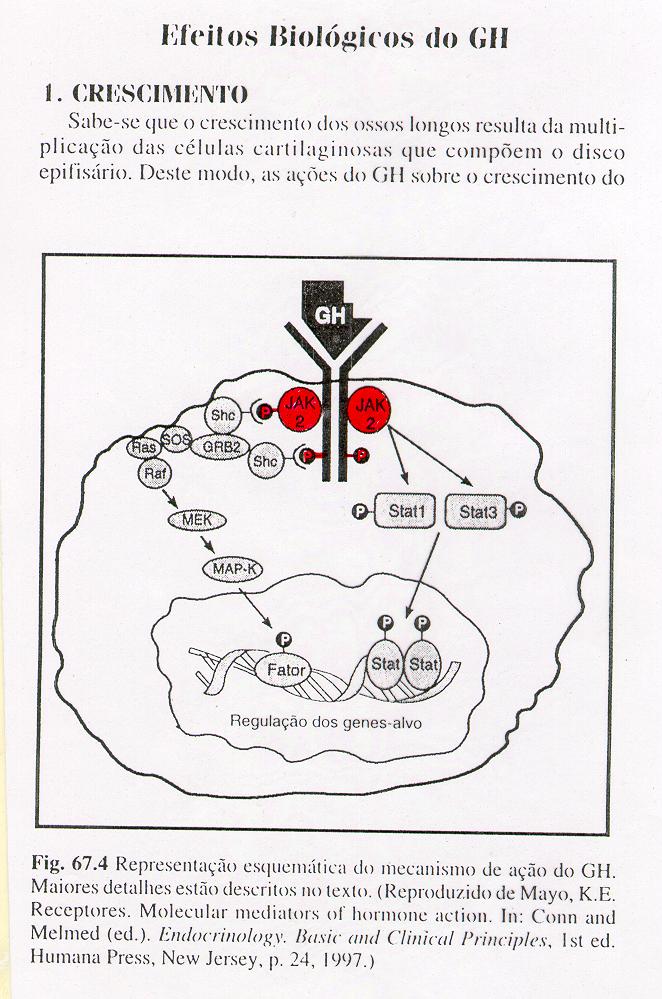 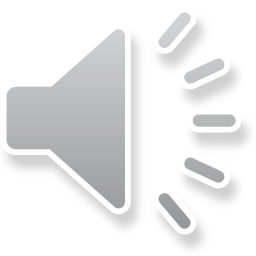 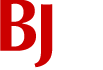 Figure 7 Cross-talk of leptin signalling with insulin-induced pathways
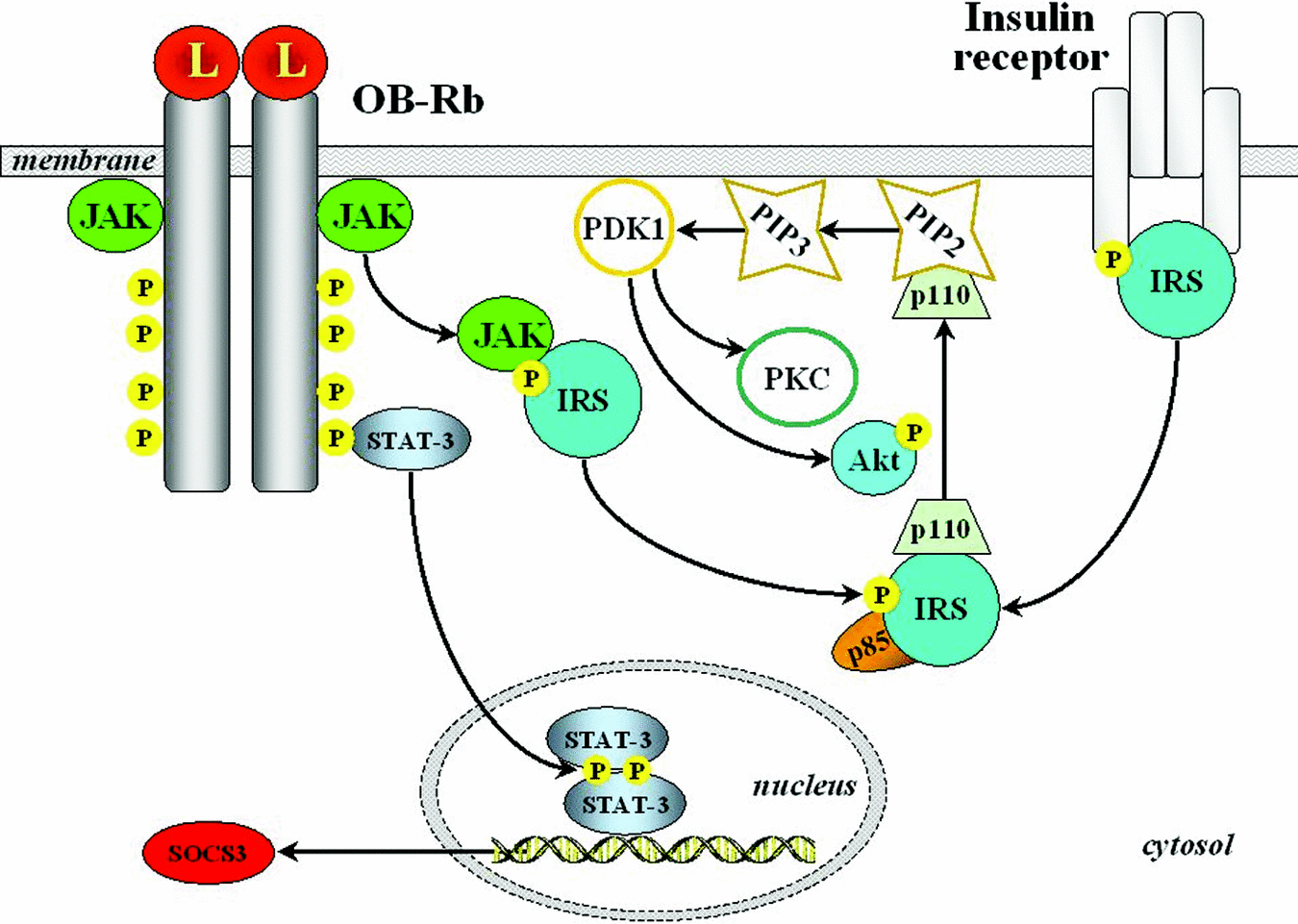 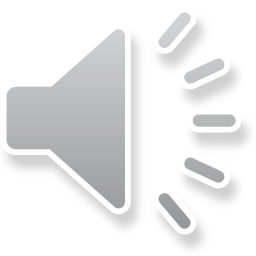 Biochemical Journal (2006) 393, 7-20 – 
Gema Frühbeck
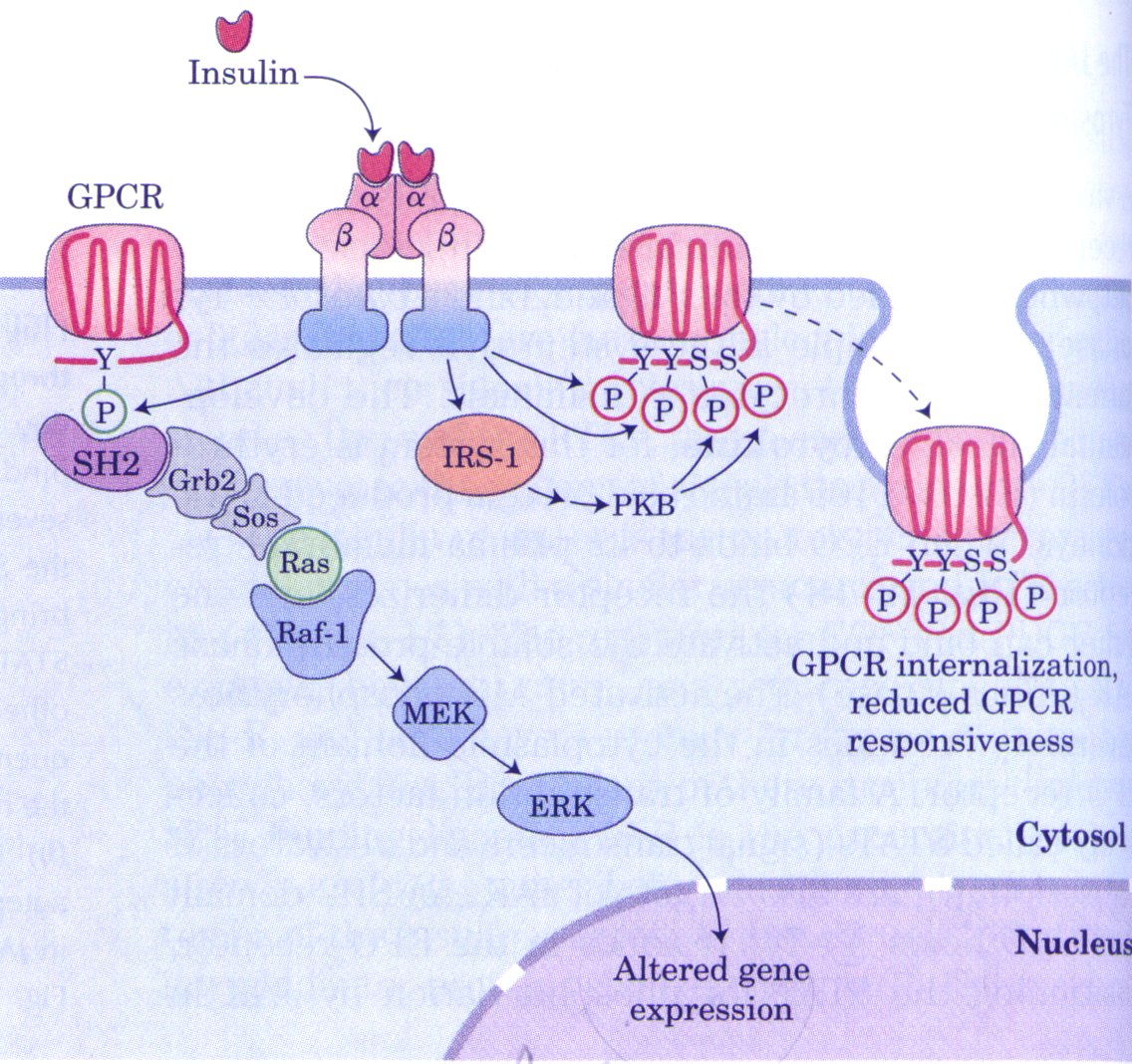 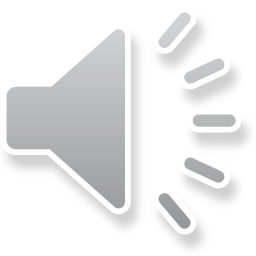 O tema é realmente complexo....
Embora 
      realmente
               fascinante!
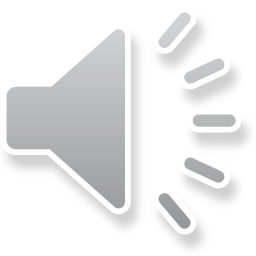 Mecanismos de transdução de sinais
4 – Receptores  intracelulares (nucleares)  
   alteram a transcrição gênica e a síntese de proteínas. 
   Ex:  hormônios esteróides: testosterona,  estrógeno, glicocorticoides,   hormônios tiroideanos
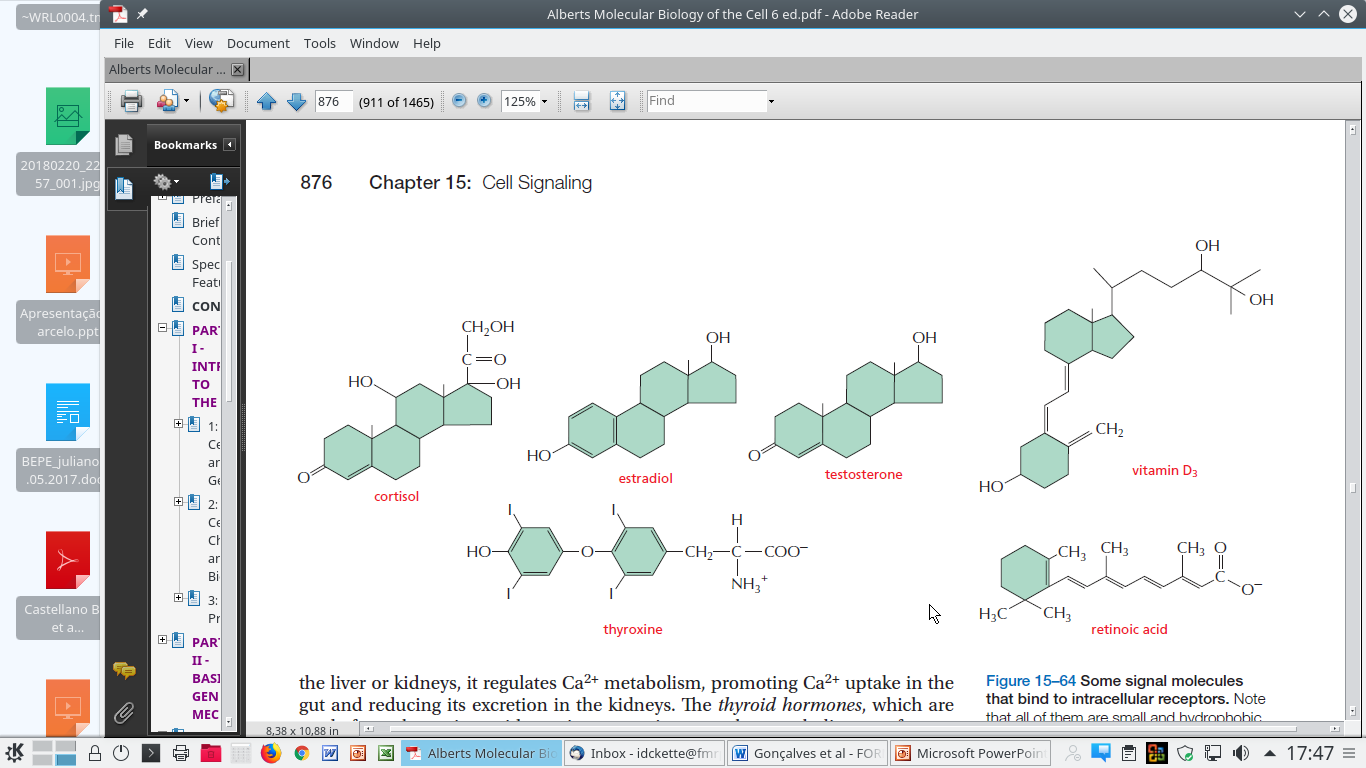 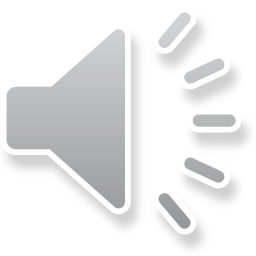 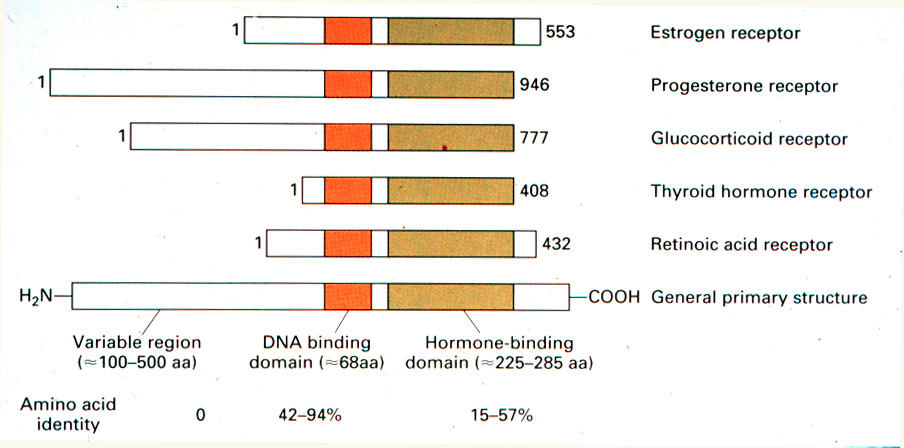 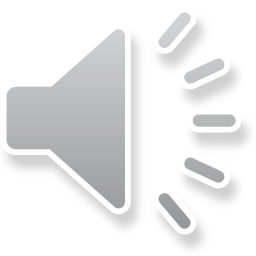 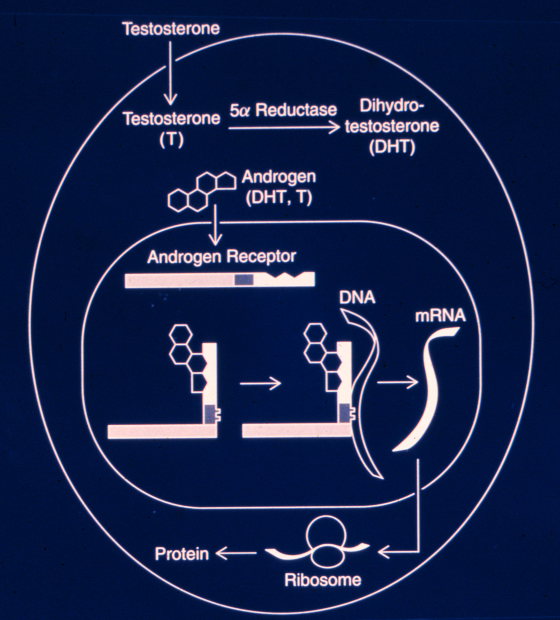 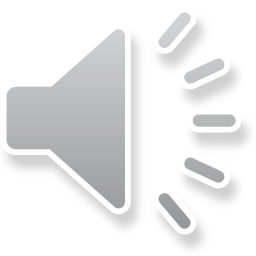 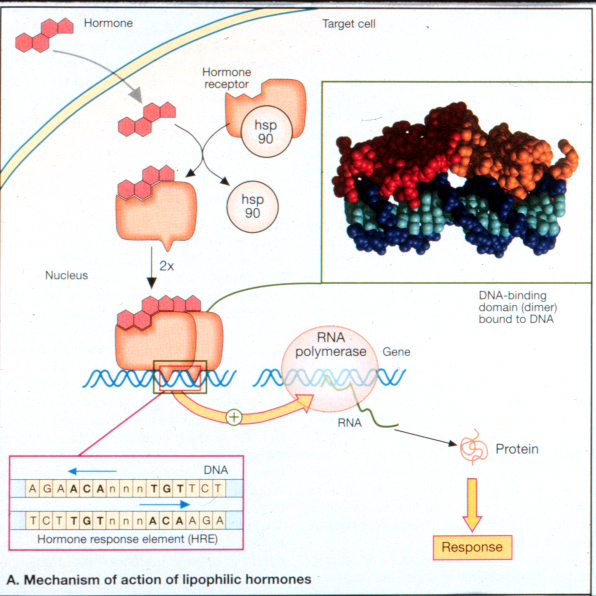 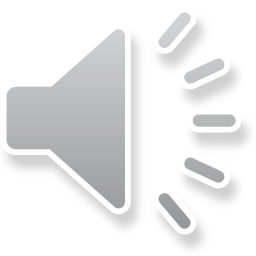 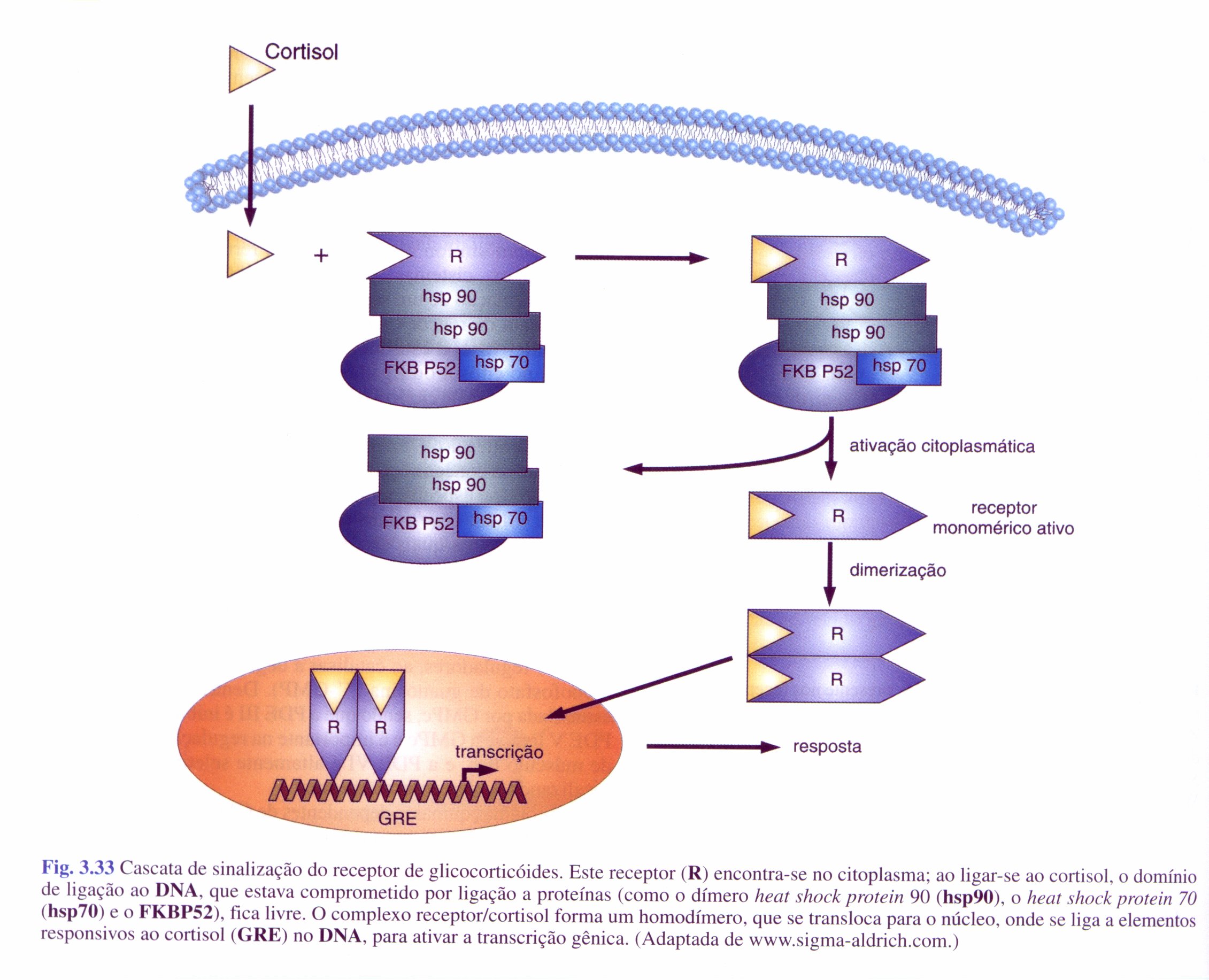 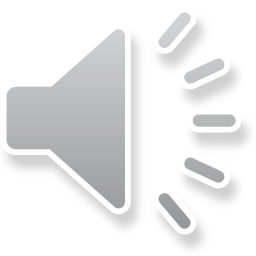 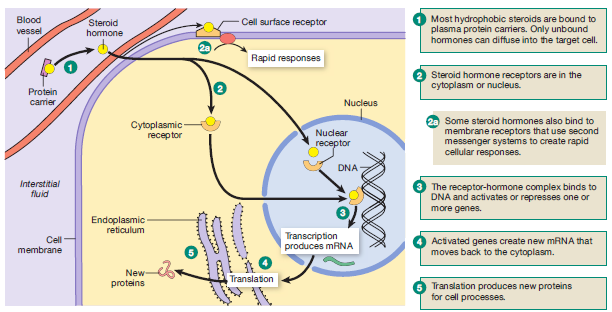 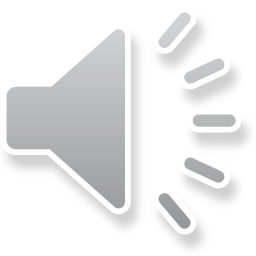 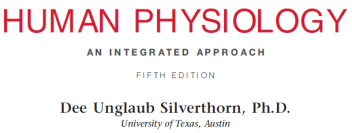 Mecanismos de transdução de sinais  (receptores na membrana e receptores nucleares)
Hormônios proteicos e catecolaminas atuam através de receptores na membrana dos tipos:
 1-GPCR
 2-ENZIMAS 
 3-os que se ASSOCIAM A ENZIMAS.
Hormônios esteróides  e tiroideanos atuam através de receptores : nucleares ( ou citosólicos, que migram para o núcleo)
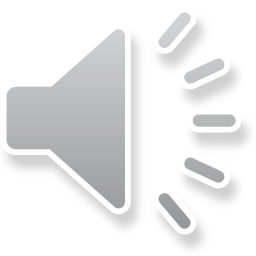